F
U
L
T
O
N


C
O
U
N
T
Y
2023 Community Development Homeownership Stakeholders Roundtable
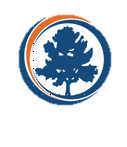 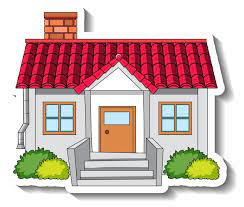 Agenda
Welcome
Fulton County Homeownership Program
Current Program Offerings
Proposed Program Offerings
Questions & Comments
Closing
Welcome
Stanley Wilson
Department Director

Nathan Simms
Federal Programs Division Manager

Art Christian
Community Development Specialist
Fulton County Homeownership Program
Provides First-time Homebuyer Assistance

 0% Interest, No Monthly Payments

 Forgivable Second Mortgage Over Time
Current Program Offerings
Down Payment & Closing Cost Assistance

Up to 6% of Purchase Price
 
Total Assistance Cannot Exceed $10,000

Paper Submission of Loan Packages
Proposed Program Offerings
Down Payment, Closing Cost & 
Interest Rate Buy Down Assistance

 Up to 7.5% of Purchase Price

 Total Assistance Cannot Exceed $15,000

 Digital Submission of Loan Packages
Questions and Comments
Current Market Needs & First-Time Homebuyers?

Thoughts on Proposed Program Offerings?

Other Possibilities to Consider?

Housing Counseling & Foreclosure Prevention?
Contact Information
Fulton County Homeownership Program
137 Peachtree Street SW, Suite 300
Atlanta, GA 30303

DownPayment.Assistance@FultonCountyGA.gov

(404) 613-4176